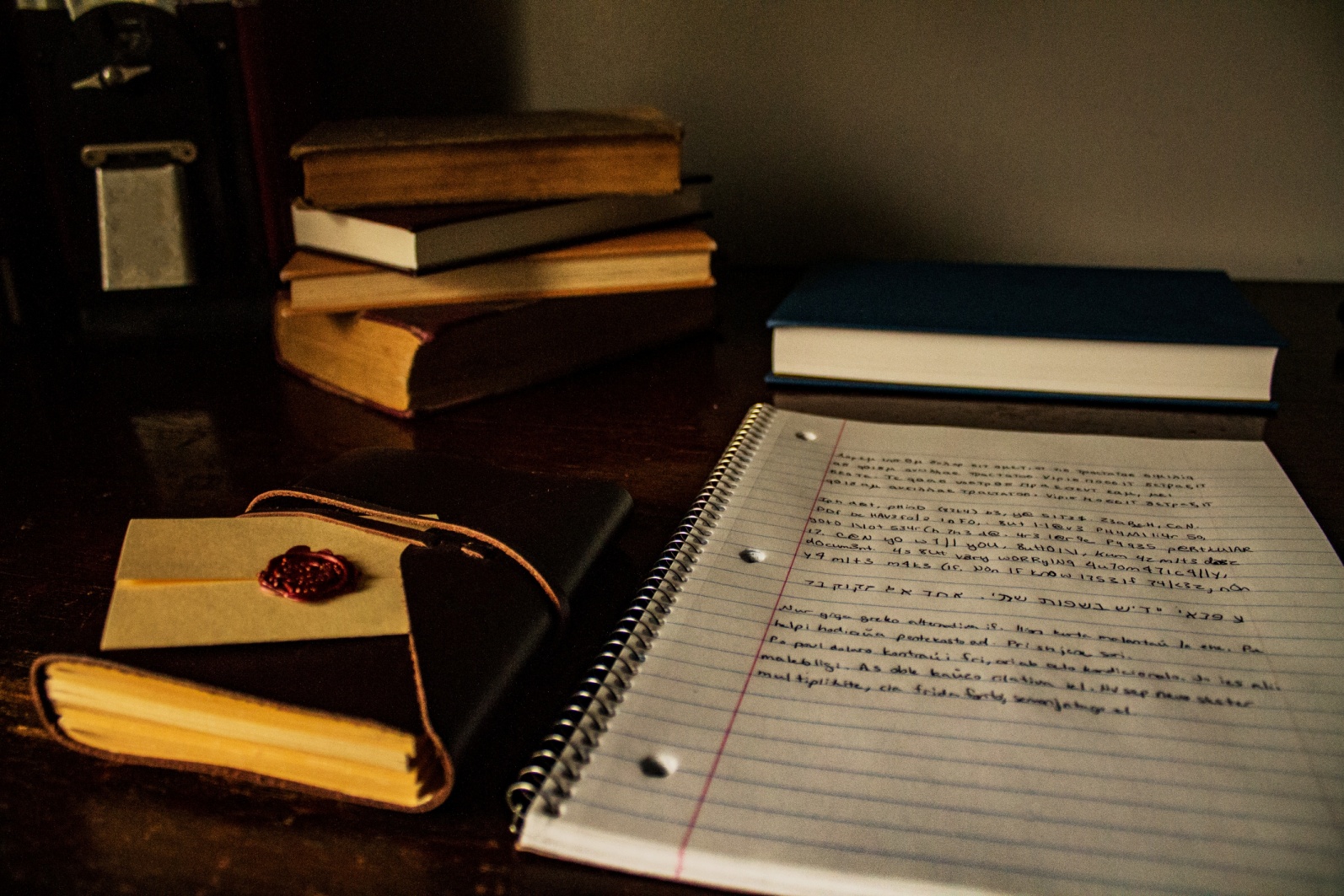 ACADEMIC WRITING
LEAD-IN
Take 2 minutes to answer the questions. Share your ideas with other students:
What are your experiences so far of writing in English?
What do you think academic writing is?
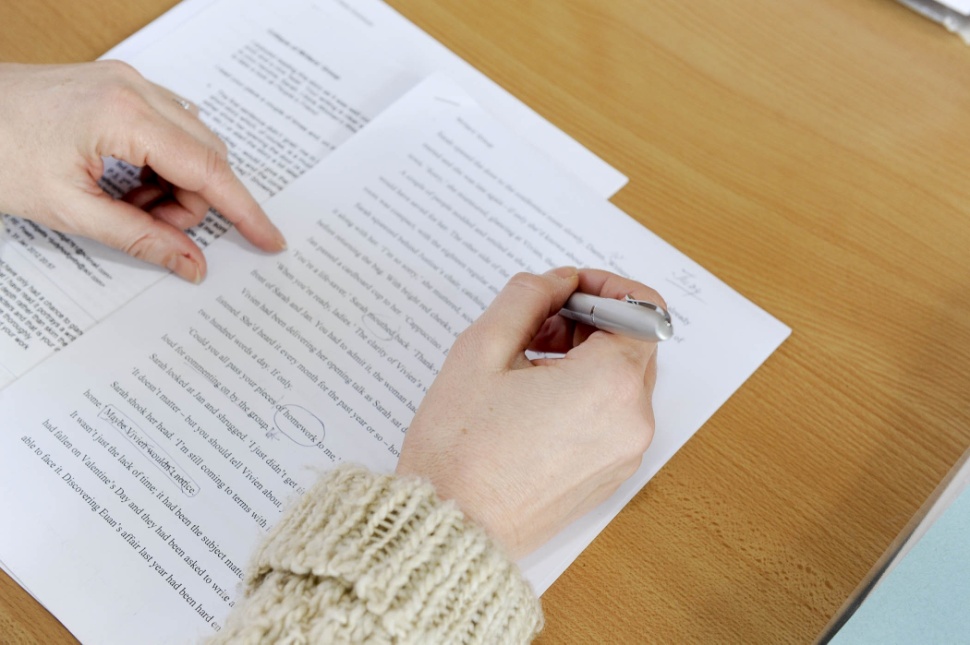 Course description
You’ll learn:
to understand the basic tenets of academic writing;
to identify the different genres and the expectations of each one;
to structure your ideas cohesively;
to avoid plagiarism;
to write references, paraphrase and summarize academic texts; 
 to organize and write an article abstract.
Course syllabus
“Academic Writing” covers the following topics :
Module 1:  Characteristics of academic writing.
Module 2 Academic reading and critical thinking.
Module 3:  Finding suitable academic sources and paraphrasing.   
Module 4: Academic integrity and avoiding plagiarism.
Module 5: Major English academic genres.
Module 6:  English academic style and language: vocabulary.
Module 7:  English academic style and language: grammar.
Module 8:  Elements of academic text.
Module 9:  Research papers: key characteristics.
 Module 10:  Writing research papers: structure.
Course information
Academic Writing -12 weeks   
Taught by: Anastasiia Belyaeva, Assistant Professor
                        Анастасія Вікторівна Бєляєва
MOODLE messages 
or e-mail anabel003@i.ua
кафедра іноземних мов професійного спрямування
101 аудиторія 2 корпус 
Textbook (підручник on MOODLE)  Яхонтова Т.В. Основи англомовного наукового письма: навчальний посібник для студентів, аспірантів і науковців. – Львів: ПАІС, 2003. – 218 с.
+ additional copies (download from MOODLE)
Course grading
Moodle course page
Practice (face-to-face or remote ) classes (1 class=2 points each) 24x2=48 points
10 units -10 tests (tests 1- 1 point   (tests 7,8 - 2 points) -2  attempts. Tests=12 points
Practice/Class participation: 48+12=60
Final project/practice/Individual assignment-20 points (submit via Moodle)
End-of-course/final test -20 points -1 attempt  
Practice/Class participation+Final project+Final test=100
THE LANGUAGE OF SCIENCE AND ACADEMIA
If we examine the text of scientific articles it is clear that there is a generally accepted way of writing them. 
Scientific text is precise, impersonal and objective. It typically uses the third person, the passive tense, complex terminology, and various footnoting and referencing systems.
Some views on characteristics of  academic writing. Which do you share?
Academic writing is:
• unnecessarily complicated
• pompous, long-winded, technical
• impersonal, authoritative, humourless
• elitist, and excludes outsiders.
But it can be:
• appropriate in specific circumstances
• easier for non-native speakers to follow.
Academic writing. Background
Many academic courses assess students through written assignments such as coursework (may take weeks to write) or exam answers (often have to be written in an hour or less).

Module 1 deals with:
the purpose of writing tasks;
the names and format of different writing tasks;
the most appropriate text types for academic work;
the ways of locating appropriate electronic resources;
critical analysis of texts and effective reading methods;
critical thinking.
The purpose of academic writing
The most common reasons for writing include:
 to report on a piece of research the writer has conducted;
 to answer a question the writer has been given or chosen;
 to discuss a subject of common interest and give the writer’s view;
 to synthesise research done by others on a topic.
 Can you suggest any other reasons?
Common types of academic writing
Below are the most common types of written work produced by students.  Match the terms on the left to the definitions on the right. (Handout   class 1 task I)
The format of long and short writing tasks
Short essays (including exam answers) generally have this pattern:
Introduction
Main body
Conclusion

Longer essays may include:
Introduction
Main body
Literature review
Case study
Discussion
Conclusion
References
Appendices
The format of long and short writing tasks
Dissertations and journal articles may have:
Abstract
List of contents
List of tables
Introduction
Main body
Literature review
Case study
Findings
Discussion
Conclusion
Acknowledgements
References
Appendices
The format of long and short writing tasks. Check your understanding.
Find the words in the list below that match the following definitions (Handout task II)

introduction; main body; conclusion; literature review; case study; discussion; references; appendices; abstract; list of contents; list of tables; findings; acknowledgements

	(a) A short summary of 100–200 words, which explains the paper’s purpose and main findings. ___________
	(b) A list of all the sources the writer has mentioned in the text. ____
	(c) A section, at the end, where additional information is included. __
	(d) A short section where people who have helped the writer are
thanked. __________
	(e) Part of the main body in which the writer discusses relevant
research. _____________________________________
	(f) A section where one particular example is described in detail.__
Common elements of academic writing
Read the text in your handouts and  identify the features underlined, using the words in the list. (Handout task III)
sentence 
heading 
sub-title
paragraph
 title 
phrase
Reading: finding suitable sources
Effective reading is very important because it is vital to be able to locate the most relevant and suitable sources.  
You need to read a variety of text types for your course, so it is important to identify suitable types and recognise their features. This will help you to assess their value.
 
A student is studying Tourism Marketing. Read the text extracts 1–4 in your handout and decide which are the most suitable for academic use, and why. (Handout task IV)
Main features of academic texts
The main features of academic texts are:
-formal vocabulary;
-use of reference;
-impersonal style;
-long complex sentences. 
Find examples of each using the texts in your handout. (Handout task V)
Appropriate electronic resources
Internet sources are plentiful and conveniently available, but you need to ask several questions about each site:
Is this a reputable website, for example with ac. (= academic) or .edu in the URL?
Is the name of the author given, and is he/she well-known in the field?
Is the language of the text in a suitable academic style?
Are there any obvious errors in the text, e.g. spelling mistakes, which suggest a careless approach?
Practice
Compare these two internet texts on deforestation. Which is likely to be more reliable? (Handout task VI)
Practice (Handout task VII)
VIІ Read the following texts and decide if you can trust the information. Give reasons for your decisions.
Home Assignment
1) В мережі Інтернет та на сайтах міжнародних наукових журналів або наукометричних баз SCOPUS чи Web of Science знайдіть 3 статті за тематикою свого магістерського дослідження. 
	Use the table (next slide) to comment on the suitability and relevance of the selected source
2) Yakhontova. Academic Writing (базовий підручник курсу)  Tasks 4-7 pages 18-22.